CSG2C3/ Interaksi Manusia dan Komputer (IMK)
Author-Nama dosen
KK SIDE
THE USER INTERFACE  (UI)DESIGN PROCESS

Step 13 Organize and Layout Windows and Pages
Sumber: Galitz, Wilbert O. 2007. The Essential Guide to User interface Design: An Introduction to 
GUI Design Principles and Techniques 3rd Edition. Wiley: Indianapolis.
1
10/28/2015
Tujuan
Setelah mengikuti materi ini mahasiswa dapat:
Mahasiswa/i dapat mampu menerapkan pengaturan dan tataletak Windows dan halaman web yang sesuai dan bermakna.
2
10/28/2015
Opening
Mempercepat Pemahaman Informasi
Pengaturan/ Pengorganisasian Layout windows dan halaman web yang baik
Mempercepat Proses Eksekusi Task dan fungsi
Meningkatkan User Acceptance
10/28/2015
3
CSG2C3 - INTERAKSI MANUSIA DAN KOMPUTER
Our Goal
Organizing and laying out graphical and web screens to encourage quick and accurate information comprehension and control execution
Organizing Meaningfully and efficiently
Creating Grouping
Providing Allignment and balance
10/28/2015
4
CSG2C3 - INTERAKSI MANUSIA DAN KOMPUTER
General Guidelines (Review step 3)
10/28/2015
5
CSG2C3 - INTERAKSI MANUSIA DAN KOMPUTER
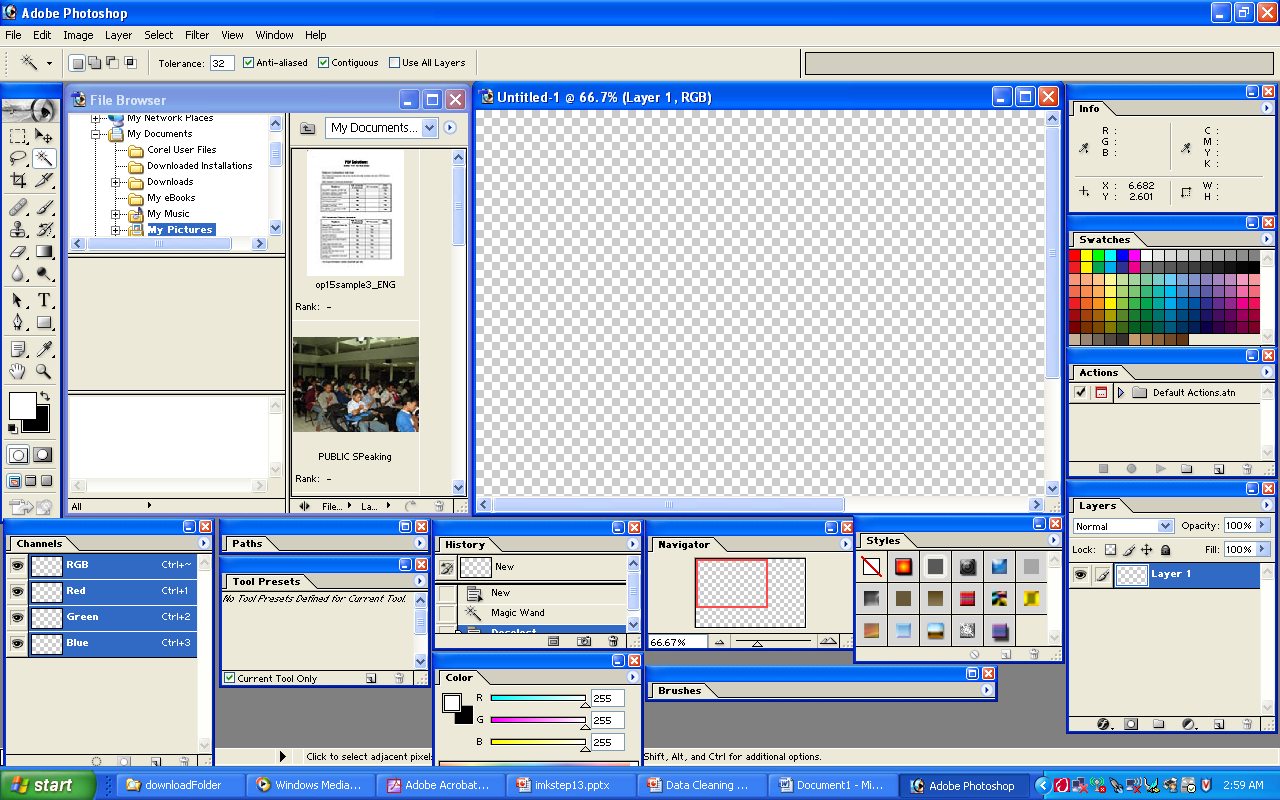 Bagaimana menurut anda ketika tampilan awal photoshop adalah seperti ini??
10/28/2015
6
CSG2C3 - INTERAKSI MANUSIA DAN KOMPUTER
[Speaker Notes: Too many, confusing
Smua fitur ditampilkan  seharusnya yang ditampilkan adalah yang dibutuhkan saja
Letak fungsi tidak dikelompokkan sesuai domainnya…. 
Area kerja jadi terbatas….]
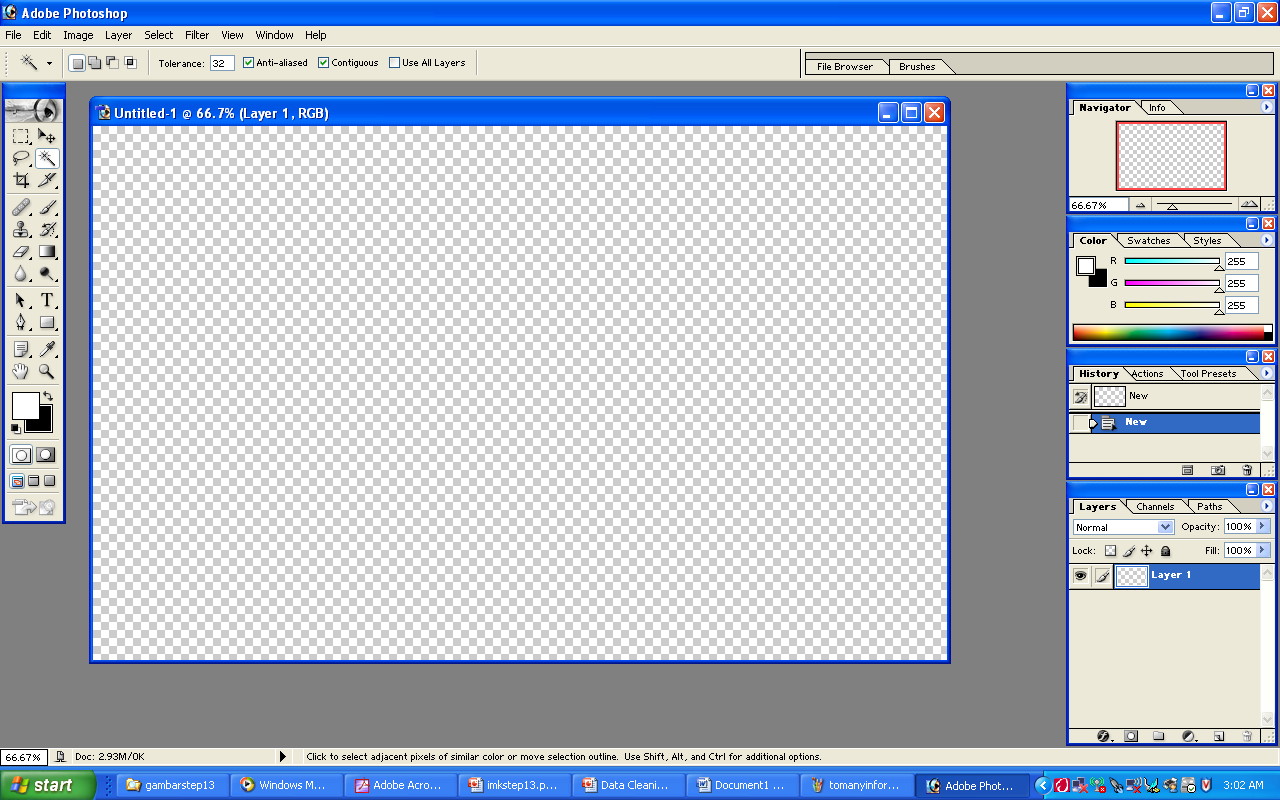 Bagaimana menurut anda ketika tampilan awal photoshop adalah seperti ini?? BANDINGKAN!!
10/28/2015
7
CSG2C3 - INTERAKSI MANUSIA DAN KOMPUTER
Organization Guideline(Creating Grouping)
10/28/2015
8
CSG2C3 - INTERAKSI MANUSIA DAN KOMPUTER
Organization Guideline(Creating Grouping)
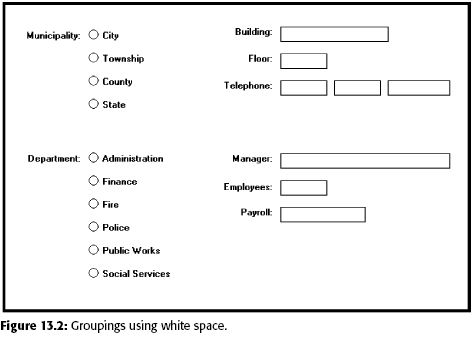 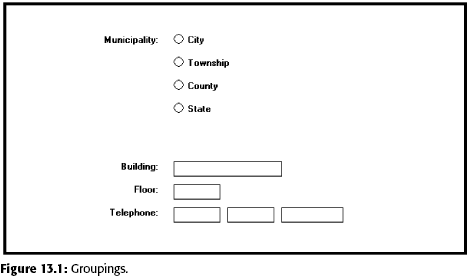 10/28/2015
9
CSG2C3 - INTERAKSI MANUSIA DAN KOMPUTER
Organization Guideline(Creating Grouping)
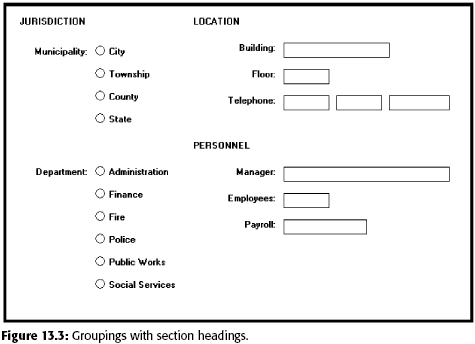 10/28/2015
10
CSG2C3 - INTERAKSI MANUSIA DAN KOMPUTER
Organization Guideline(Creating Grouping)
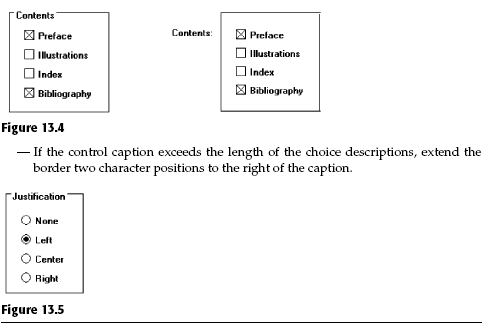 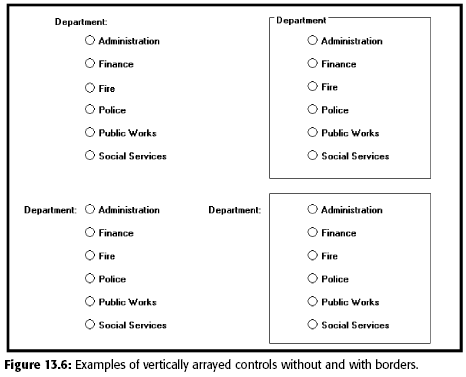 10/28/2015
11
CSG2C3 - INTERAKSI MANUSIA DAN KOMPUTER
Organization Guideline(Creating Grouping)
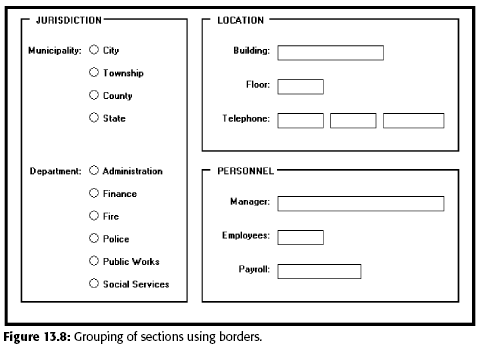 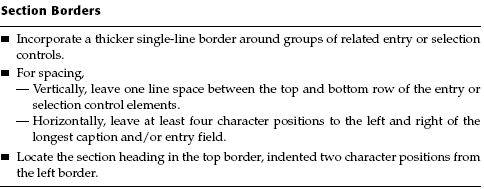 10/28/2015
12
CSG2C3 - INTERAKSI MANUSIA DAN KOMPUTER
Organization Guideline(Creating Grouping)
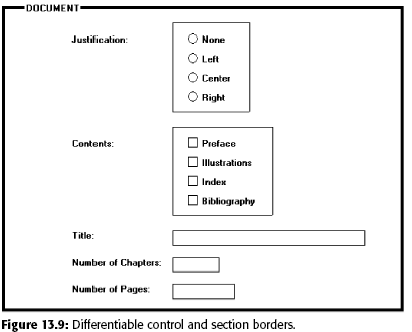 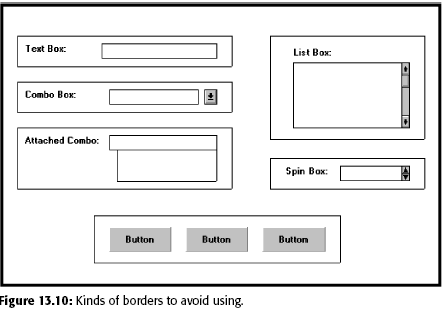 10/28/2015
13
CSG2C3 - INTERAKSI MANUSIA DAN KOMPUTER
Web Page Guidelines
10/28/2015
14
CSG2C3 - INTERAKSI MANUSIA DAN KOMPUTER
[Speaker Notes: GENERAL:
Efficient. A page will be more powerful if more is said with less. Every element of
the design must support the goal of the message being presented. Eliminate all
superfluous elements. Avoid clutter that prevents people from finding what they
want. Exercise extreme care in using decorative elements.
Logical and consistent. Locate important page elements in consistent locations on
all pages. Alogical and consistent layout of the site and its pages will enable people
to quickly find what they are looking for. As said earlier in this book, people
develop expectations for how to find different types of information and how to
perform particular tasks. A layout that matches a person’s expectations speeds
learning and enables prediction of where to find things and how to do things.
Illogical and inconsistent structures lead only to user frustration.
Self-explanatory. Each page should be self-explanatory, giving a clear indication of
what Web site it belongs to and where it fits within the structure of the Web site’s
information space. Present the proper information, and arrange it, so users
always know where they are. Remember, most pages can be accessed from outside
the site.
Scannable. Allow people to easily scan a page and select relevant and useful information.
To foster scannability, include headings that accurately reflect the content
of text. Also create short paragraphs and use simple bulleted lists (complex bullets,
such as diamonds and fingers, may create unnecessary visual noise). Avoid
the use of too many links and use plenty of white space.
Proper balance. Always strike a proper balance between textual information,
graphics and navigation links. Apage’s elements must balance, interact with, and
support each other. As mentioned earlier, studies show people prefer textual content,
so do not clutter up the page with too many graphics, particularly at the top.
A large top graphic may push important textual content and navigation links off
the bottom of the page where they cannot be seen. Always make sure text is visible
first so people can start reading right away. Conversely, densely packed text
will be difficult to read. Long and detailed textual information can usually be relegated
to secondary pages.]
Grid Example (Poor VS Good)
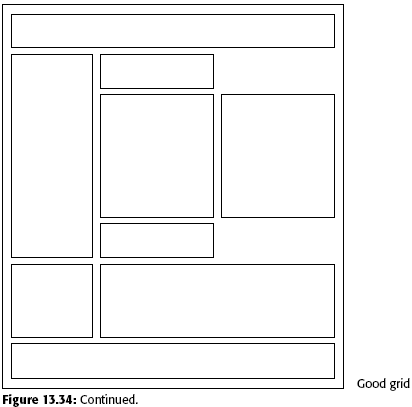 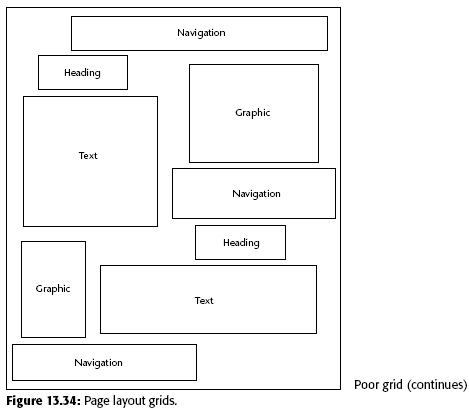 10/28/2015
15
CSG2C3 - INTERAKSI MANUSIA DAN KOMPUTER
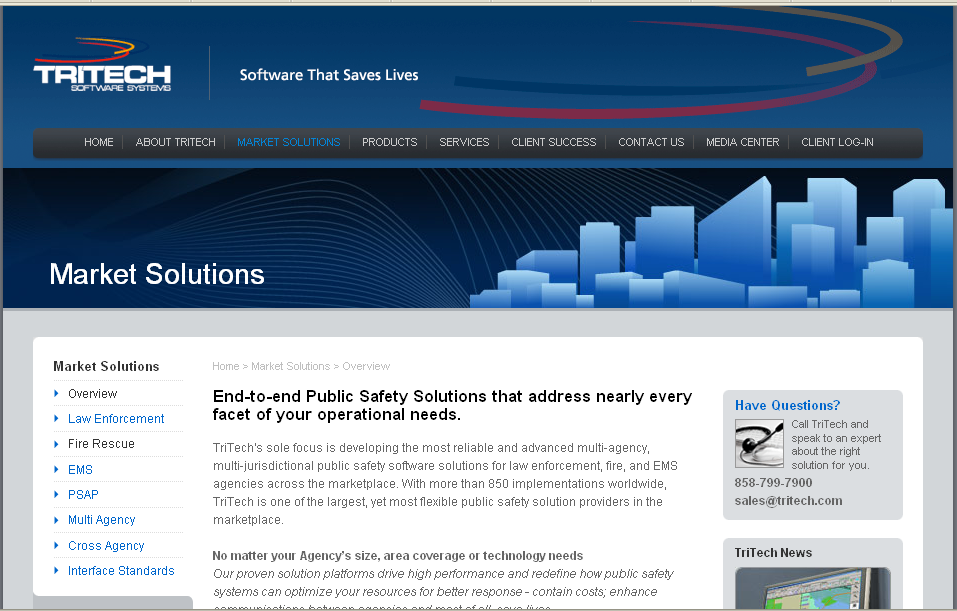 What do you think about this GRID??
10/28/2015
16
CSG2C3 - INTERAKSI MANUSIA DAN KOMPUTER
What do you think about this GRID??
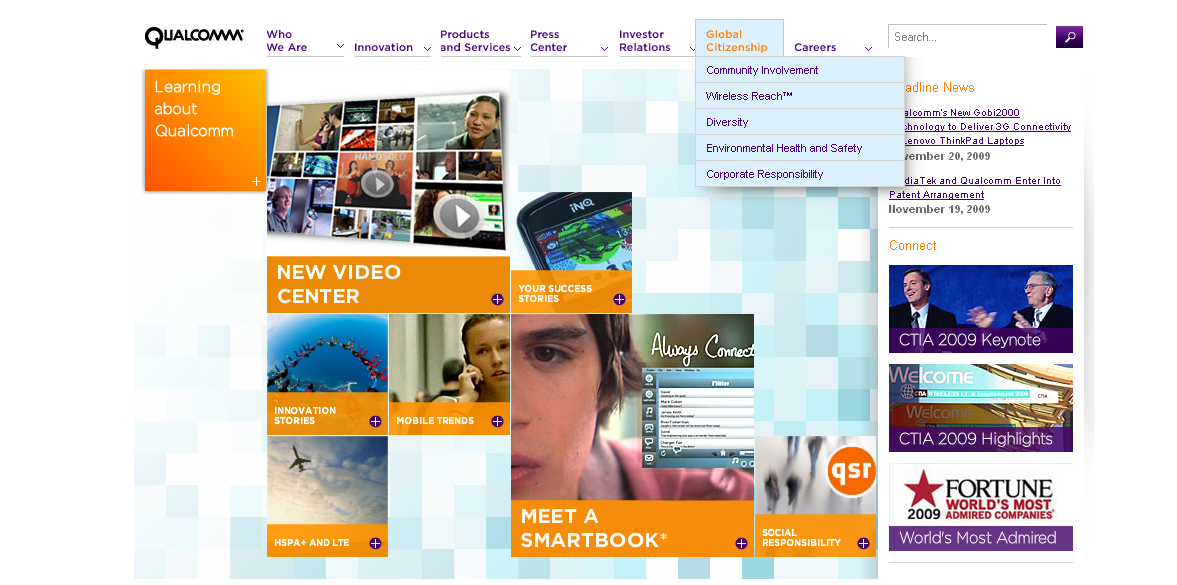 10/28/2015
17
CSG2C3 - INTERAKSI MANUSIA DAN KOMPUTER
Web Page Guidelines (cont..)
10/28/2015
18
CSG2C3 - INTERAKSI MANUSIA DAN KOMPUTER
Web Page Guidelines (cont..)
10/28/2015
19
CSG2C3 - INTERAKSI MANUSIA DAN KOMPUTER
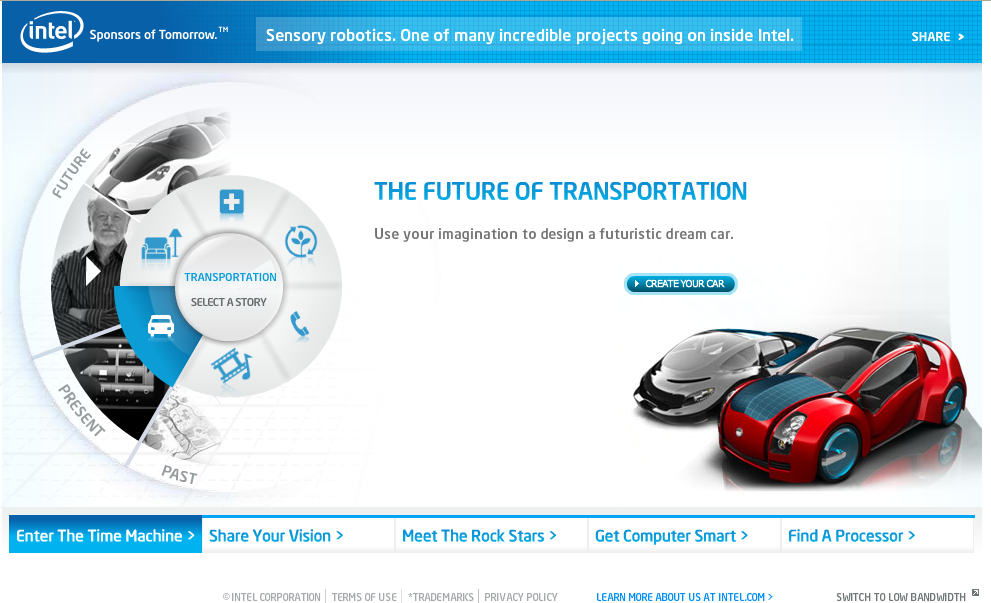 10/28/2015
20
CSG2C3 - INTERAKSI MANUSIA DAN KOMPUTER
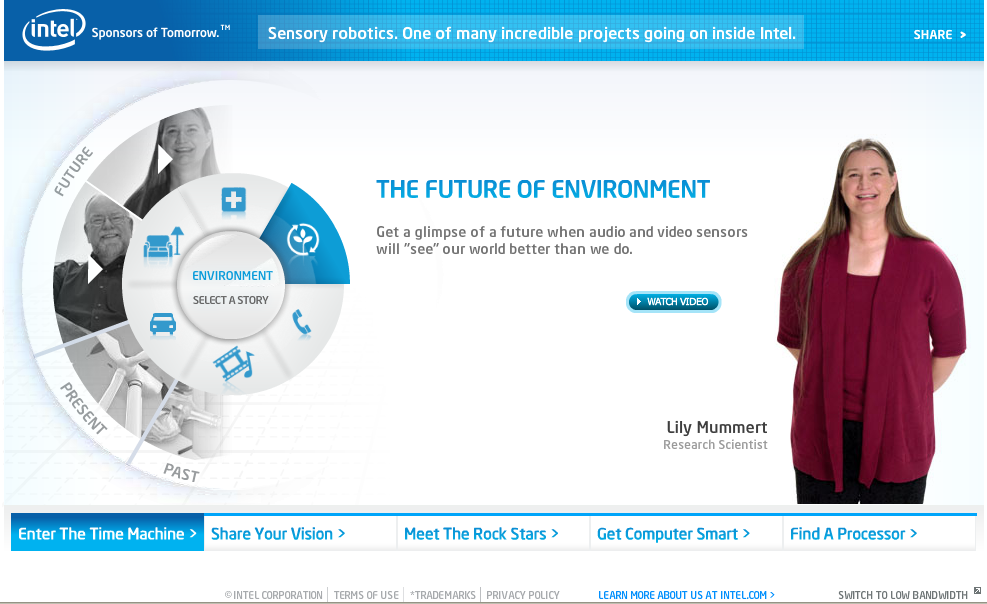 10/28/2015
21
CSG2C3 - INTERAKSI MANUSIA DAN KOMPUTER
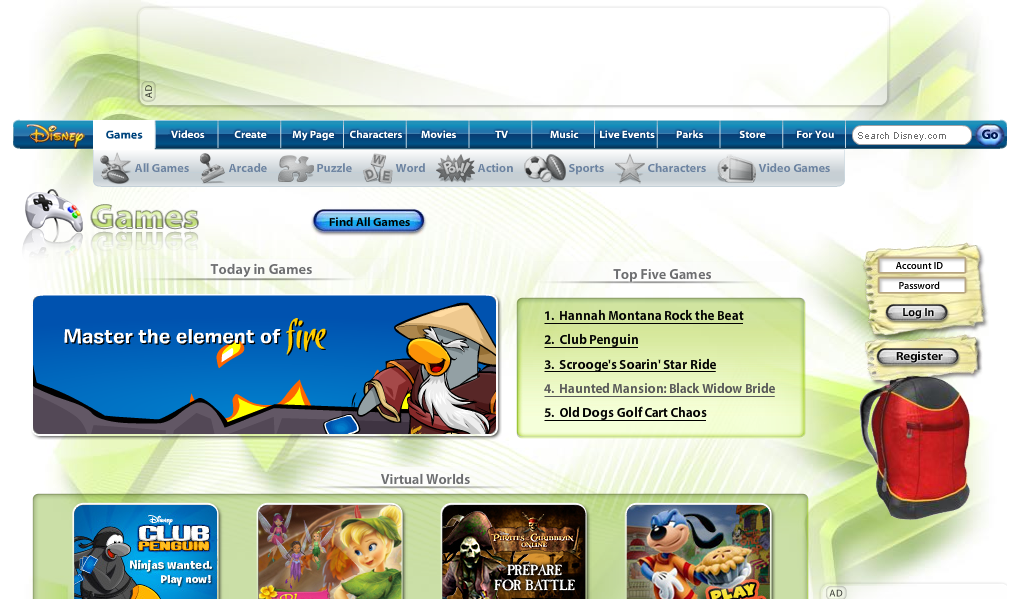 Scroll down!!
10/28/2015
22
CSG2C3 - INTERAKSI MANUSIA DAN KOMPUTER
23
10/28/2015